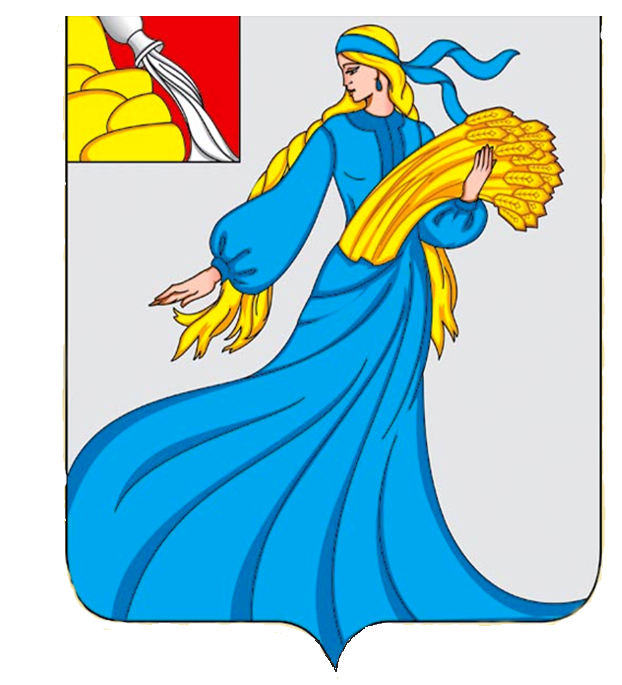 БЮДЖЕТ 
ДЛЯ ГРАЖДАН
к проекту решения Совета народных  депутатов  Нижнедевицкого муниципального  района 
 «О бюджете Нижнедевицкого  муниципального района на 2025 год и на плановый период 2026-2027 годов»
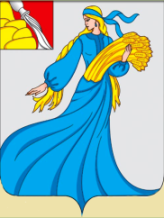 Оглавление
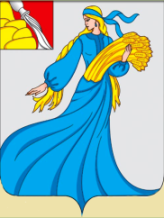 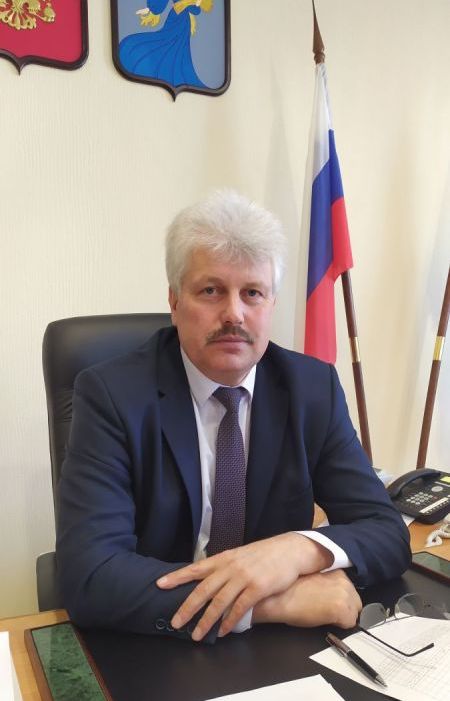 Уважаемые граждане!
        В соответствии с  Бюджетным посланием  Президента Российской Федерации о бюджетной политике в 2018-2020 годах  в целях реализации принципа прозрачности (открытости) и обеспечения полного и доступного информирования граждан (заинтересованных пользователей) о бюджете Нижнедевицкого муниципального района на страницах сайта муниципального  района начиная с 2013 года размещается брошюра «Бюджет для граждан». 
        Это даст возможность в доступной форме информировать население района о бюджете муниципального района, планируемых и достигнутых результатах использования бюджетных     средств.       Публикуемая   на    страницах     сайта
информация позволит гражданам составить представление о направлениях расходования бюджетных средств и сделать выводы об эффективности расходов бюджета муниципального района и целевом использовании средств.
        На страницах сайта мы постарались предоставить наиболее объемную и полную информацию о проекте бюджета  Нижнедевицкого  муниципального  района на  2025   год   и  на   плановый  период 2026-2027 гг. Вместе с тем, мы будем рады узнать Ваше мнение о предоставленных материалах, а также замечания и предложения предложенного формата брошюры «Бюджет для граждан».
 
         С уважением,
         Глава Нижнедевицкого муниципального района                                                          В.Н.Просветов
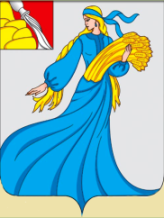 Нижнедевицкий муниципальный район.
 Краткая характеристика основных показателей
Территория района составляет 1,2 тыс.кв.км. Расстояние от села Нижнедевицк до ближайшей железнодорожной станции 16 км, до областного центра - 60 км. В состав муниципального района входят 15 сельских поселений, на территории которых расположен 51 населенный пункт, в 8 из которых население не проживает. 
По состоянию на 01.10.2024 г. в районе постоянно проживает 17763 тыс.человек. Все население района проживает в сельских поселениях. Доля пенсионеров на 01.10.2024 года  в общей численности населения района  составляет 34,8%. За 9 месяцев 2024 года родился 46 ребенок (по данным отделения ЗАГС), умерло 226 человек. Смертность превысила рождаемость в 4,9 раза. На 1 октября 2024 года на учете в центре занятости  состояло 54  человек безработных, что на 34  человека меньше, чем на ту же дату 2023 года. Уровень регистрируемой безработицы составляет 0,7 %. 
Нижнедевицкий муниципальный район относится к  сельскохозяйственным районам области, площадь пашни составляет 74,8 тыс. га (75,2 % от площади сельскохозяйственных угодий). Сельскохозяйственную деятельность осуществляют 13 сельхозпредприятий, 44 крестьянских КФХ, численность занятых в сельском хозяйстве (включая лиц, занятых в личном подсобном хозяйстве) составляет  5,6 тыс. человек (66,6 % от общего числа занятых в экономике района). 
На территории района расположены перерабатывающее предприятие ООО «Мирошник», ООО «Вега», ООО «Курбатовский мельник» и ООО «Курбатовский хлеб», автотранспортное предприятие ООО «Нижнедевицкое АТП», два предприятия жилищно-коммунального хозяйства: ООО «Нижнедевицк» и МУП «Нижнедевицк». По территории района проходит железная дорога, имеется 2 ж/д станции. В районе имеются запасы глины и песка.
Нижнедевицкий район имеет разветвленную сеть учреждений социально-культурной сферы:  районная  больница, 16 ФАПов, в том числе 1 передвижной, 5 врачебных амбулаторий, 9 общеобразовательных учреждений, 7 со структурными подразделениями дошкольного образования, 2  детских дошкольных учреждения, 3 учреждения дополнительного образования детей, 16 культурно-досуговых учреждений и 17 библиотечных и иных филиалов, детская школа искусств, реабилитационный центр для несовершеннолетних.
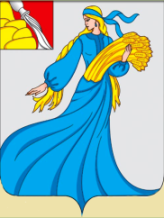 Объем производства основных видов  продукции животноводства
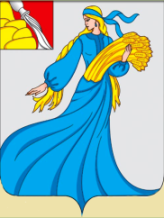 Объем производства основных видов продукции  растениеводства
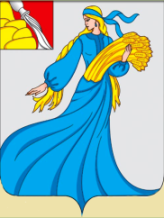 Уровень регистрируемой безработицы
 в муниципальном районе
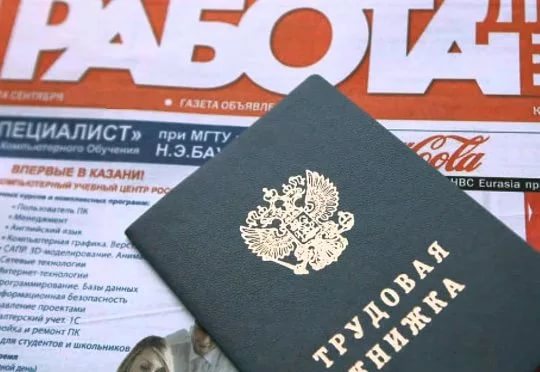 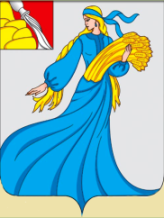 Объем инвестиций в основной капитал в расчете на душу населения, тыс. руб.
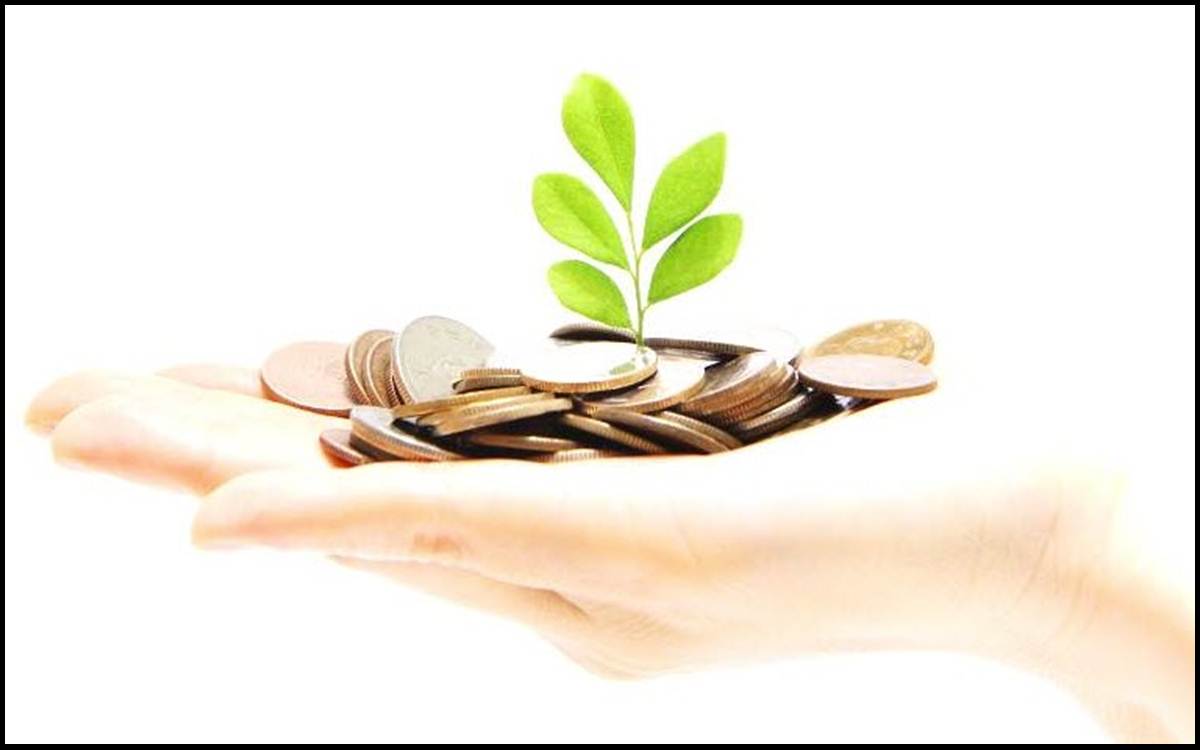 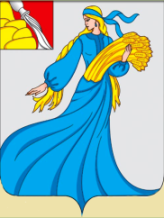 Среднемесячная номинальная начисленная заработная плата работников муниципальных общеобразовательных учреждений, рублей
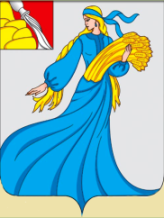 Среднемесячная номинальная начисленная заработная плата работников муниципальных учреждений дополнительного образования, руб.
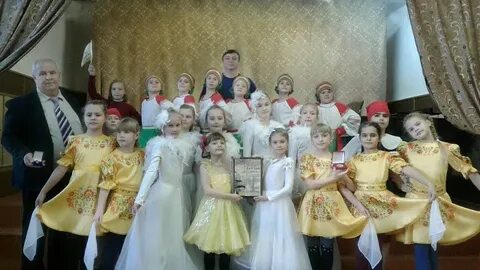 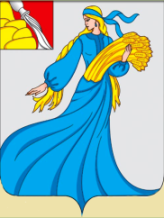 Среднемесячная номинальная  начисленная заработная плата работников муниципальных дошкольных образовательных учреждений, руб.
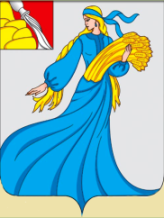 Среднемесячная номинальная начисленная заработная плата работников культуры и искусства
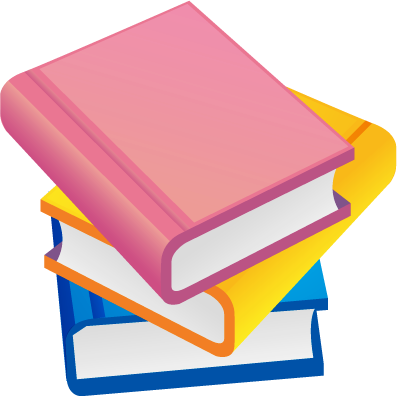 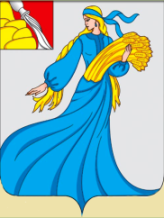 Среднемесячная  заработная плата  работников крупных и средних предприятий муниципального района
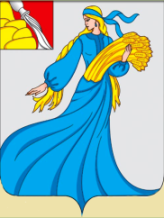 Основные направления налоговой политики Нижнедевицкого муниципального района на 2025год и плановый период 2026-2027гг.
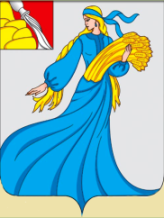 Основные направления бюджетной политики Нижнедевицкого муниципального района на 2025 год и плановый период 2026-2027гг.
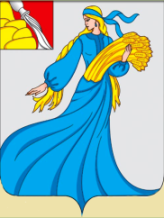 Этапы осуществления бюджетного процесса
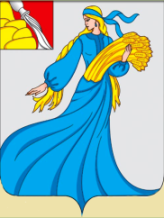 Бюджет – это план доходов и расходов на определенный период
Консолидированный бюджет
Нижнедевицкого муниципального района
15
1
Бюджеты сельских поселений
Бюджет муниципального района
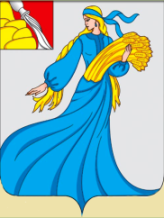 Составление проекта бюджета муниципального района основывается на:
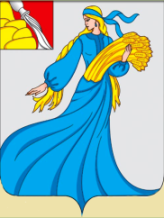 представительные органы власти
представительные органы власти
Рассмотрение проекта бюджета очередного года
Утверждение бюджета очередного года
Органы исполнительной власти
Органы исполнительной власти, местная администрация, финансовые органы
Составление проекта бюджета очередного года
Исполнение бюджета в текущем году
Утверждение отчета об исполнении бюджета предыдущего года
Формирование отчета об исполнении бюджета предыдущего года
Органы исполнительной власти
представительные органы власти
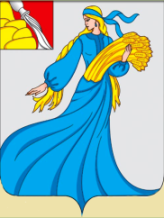 Сроки проведения основных мероприятий осуществления бюджетного процесса
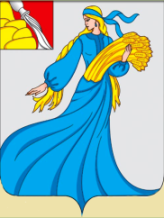 Основные параметры бюджета  Нижнедевицкого муниципального  района на  2024-2027 годы, тыс. рублей
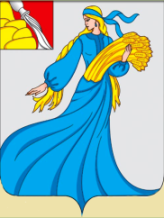 Источники финансирования дефицита бюджета В процессе  принятия и исполнения бюджета муниципального образования большое значение приобретает сбалансированность доходов и расходов. Если доходы превышают расходы , то возникает профицит.  Но чаще всего расходы превышают доходы. В таком случае возникает дефицит.
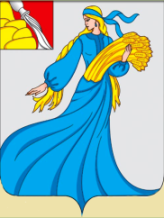 Доходы – Расходы = Дефицит (Профицит)
Расходы
Доходы
Расходы
Дефицит
Доходы
Профицит  (доходы больше  расходов)
(+)
(расходы больше  доходов)
(-)
При превышении расходов над доходами
принимается решение об источниках покрытия  дефицита.
При превышении доходов над расходами  принимается решение, как их использовать.
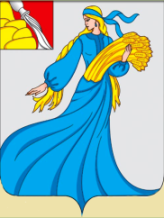 Межбюджетные трансферты – это денежные средства, перечисляемые из одного бюджета бюджетной системы Российской Федерации другому.
Виды межбюджетных трансфертов



Дотации (от лат. «Dotatio» - дар, пожертвование)





Субвенции (от лат. «Subvenire» -
приходить на помощь)






Субсидии (от лат. «Subsidium» -
поддержка)
Определение



Предоставляются без определения конкретной цели их использования




Предоставляются на финансирование
«переданных» другим публично-
правовым образованиям полномочий



Предоставляются на условиях долевого
софинансирования расходов других
бюджетов
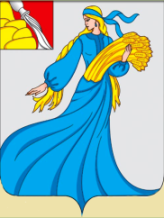 ДОХОДЫ
Налоговые доходы
*Налог на доходы физических лиц;
*Налог, взимаемый в связи с применением патентной системы налогообложения;
*Единый налог на вмененный доход для отдельных видов деятельности;
*Единый сельскохозяйственный . налог;  
*Государственная пошлина.
Неналоговые доходы
*Доходы от использования имущества;
*Доходы от оказания платных услуг ;
*Доходы от продажи материальных и нематериальных активов;
*Штрафы, санкции, возмещение ущерба;
* Прочие неналоговые доходы.
Безвозмездные поступления
*Дотации;
*Субсидии;
*Субвенции;
*Иные межбюджетные трансферты;
*Прочие безвозмездные поступления (спонсорские поступления).
Состав доходной части бюджета
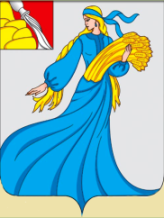 Доходы бюджета Нижнедевицкого муниципального  района в 2024-2027 годах, тыс. рублей
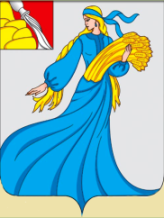 Динамика налоговых и неналоговых доходов бюджета  Нижнедевицкого муниципального  района  за 2023-2027 годы
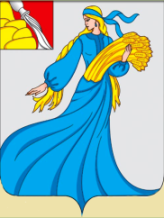 Динамика поступлений налоговых, неналоговых и безвозмездных поступлений в бюджет муниципального района за 2024 – 2027годы, тыс.руб.
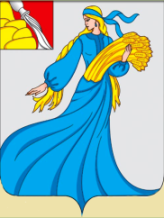 Структура налоговых и неналоговых доходов бюджета муниципального образования Нижнедевицкий район в 2025 году, %
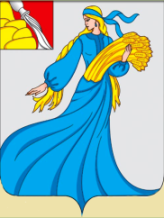 Динамика поступления субвенций, субсидий, дотаций в бюджет муниципального района на 2024 – 2026 годы, тыс.руб.
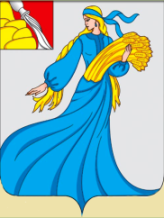 Основные доходные источники бюджета Нижнедевицкого муниципального района , тыс. рублей
На 13521
На 66
ООО «Черкизово-растениеводство»
ООО «Черкизово-свиноводство»
ООО «АВАНГАРД-АГРО-Воронеж»
ООО  СП «Вязноватовка»
ООО СП «Резон»
ОАО «Нижнедевицкое АТП»
ООО СП «Вязноватовка»
ООО «Хвощеватовское»
КФХ Семенихин И.В.
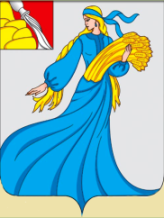 Доходы бюджета Нижнедевицкого муниципального района в расчете на 1 жителя
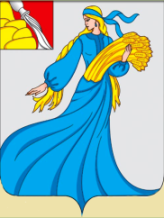 ПРОГНОЗИРУМОЕ ПОСТУПЛЕНИЕ ДОХОДОВ ОТ ГРАЖДАН И ИНДИВИДУАЛЬНЫХ ПРЕДПРИНИМАТЕЛЕЙ В РАЙОННЫЙ БЮДЖЕТ  В 2025 ГОДУ
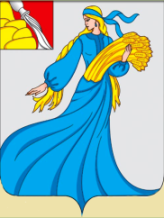 Недоимка по платежам в консолидированный бюджет муниципального района на 01.10.2024г., %
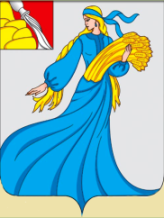 Недоимка по платежам в консолидированный  бюджет муниципального района на 01.10.2024 г., тыс.руб.
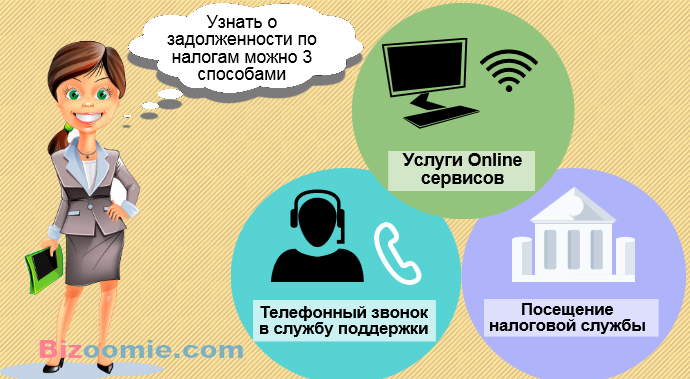 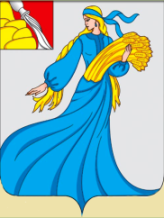 Динамика  расходов бюджета Нижнедевицкого муниципального района за 2021-2025 годы
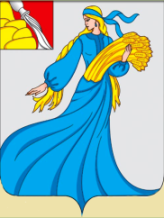 Динамика расходов Нижнедевицкого муниципального района за 2021-2025 годы
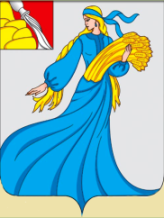 Расходы бюджета Нижнедевицкого муниципального района в расчете на душу населения в 2025 году 
40527 рублей, из них
120,6
рублей в год
Расходов  бюджета  муниципального района на физическую культуру
1426,8
рублей в год
Расходов  бюджета муниципального района 
на  социальную  политику
19771,5
рублей в год
Расходов  бюджета муниципального района
 на  образование
2625,2 рублей в год
Расходов бюджета муниципального района 
культуру
3036,4
рублей
в год
Расходов бюджета муниципального района
 на  муниципальное  управление
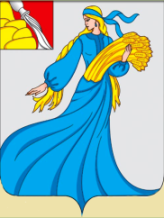 Структура расходов бюджета Нижнедевицкого  муниципального района Воронежской области в 2025 году, в %
Что такое муниципальные программы
Муниципальная программа – это документ определяющий:
Цели и задачи политики муниципального района в определенной сфере
Способы их достижения
Примерные объемы используемых финансовых ресурсов
Перечень муниципальных программ  Нижнедевицкого муниципального района :
1.   Развитие образования
2.   Обеспечение доступным и комфортным  жильем , транспортными и коммунальными услугами населения
3.   Защита населения и территории Нижнедевицкого муниципального района  от 
чрезвычайных ситуаций, обеспечение пожарной безопасности и безопасности        людей на водных объектах
Развитие культуры
5. Развитие физической культуры и спорта
6.   Экономическое развитие и инновационная экономика 
7.   Развитие сельского хозяйства
8. Энергоэффективность и развитие энергетики
9. Совершенствование муниципального управления
10. Управление муниципальными финансами, повышение устойчивости            бюджетов муниципальных образований Нижнедевицкого муниципального района 
11. Комплексная программа профилактики правонарушений
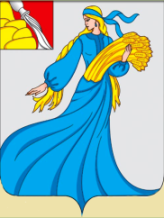 Образование
Доведение средней заработной платы учителей до прогнозируемой средней заработной платы по экономике региона на 2025 год  - 53141рублей

Доведение средней заработной платы воспитателей до заработной платы, сложившейся в образовательных учреждениях района – 47286 рублей

Ежемесячные стипендии ученикам 11-х классов, имеющим оценки «хорошо» и «отлично»

Обеспечение летнего отдыха детей
Модернизация образования
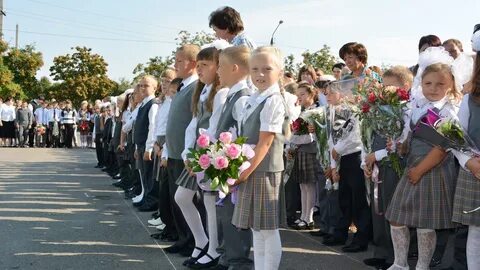 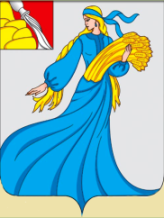 Социальная политика
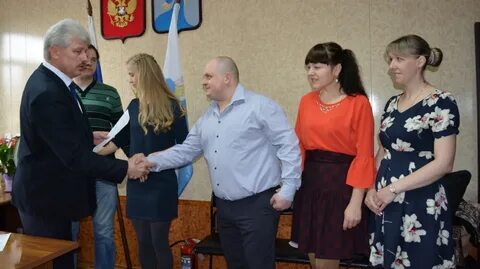 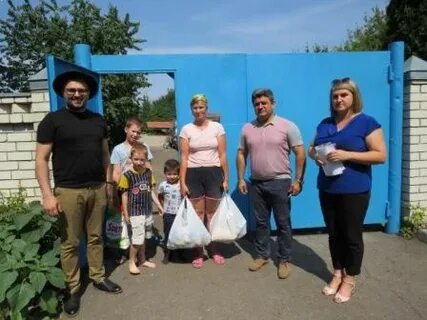 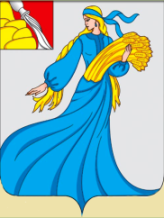 Расходы на содержание отрасли «Культура» в 2021-2025 г. тыс. руб.
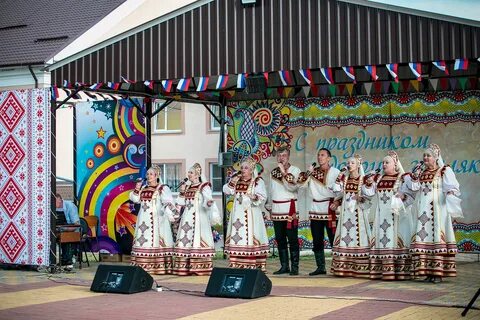 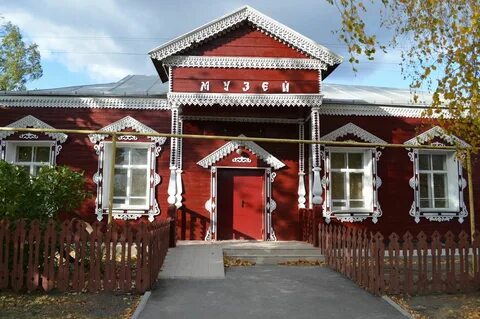 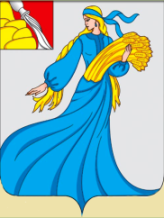 Физическая культура и спорт
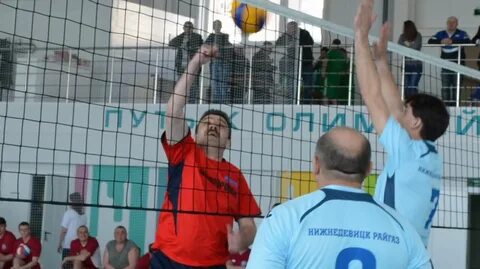 Здоровый образ жизни
Реализация мероприятий районной муниципальной программы «Развитие физической культуры и спорта в Нижнедевицком  муниципальном районе на 2022-2027 годы»   
2025 год     2142 тыс. рублей. 
Приоритетными расходами  бюджета является содержание  ФОК  «Атлант» (15130,0 тыс.руб.) в с. Нижнедевицк который введен в эксплуатацию 1 сентября 2014 года. 
На реализацию мероприятий по созданию условий для развития физической культуры и массового спорта предусмотрено  682 тыс.рублей.
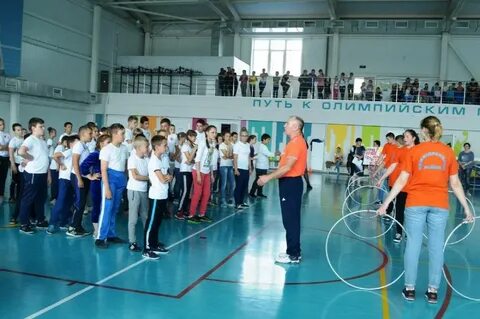 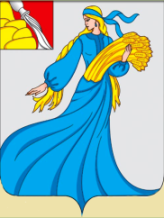 Расходы на молодёжную политику и оздоровление детей, тыс. руб.
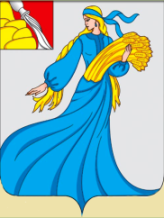 Финансовая помощь из бюджета  Нижнедевицкого муниципального района бюджетам сельских поселений
Дотация на выравнивание бюджетной обеспеченности бюджетам  сельских поселений  Нижнедевицкого муниципального района
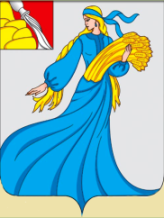 Структура расходов бюджета муниципального района 
по программам на  2025-2027 годы, тыс. руб.
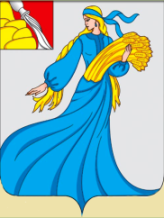 Расходы бюджета муниципального района по разделам
  в 2024-2027 годах, тыс. руб.
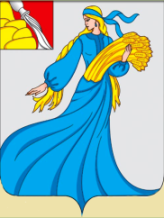 Структура расходов бюджета муниципального района по разделам
в 2024-2027 годах, в % к общему объему расходов
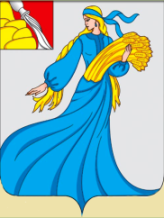 Значимые расходные обязательства бюджета   Нижнедевицкого муниципального района в 2025году,%
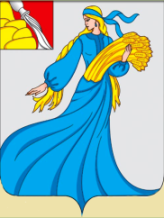 Динамика муниципального долга Нижнедевицкого  района   в период 2021- 2025 гг.
По состоянию на 1 января 2025 года муниципальный долг в       
                Нижнедевицком муниципальном районе отсутствует.
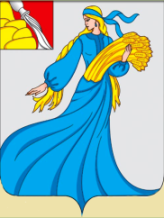 Местонахождение отдела финансов Нижнедевицкого муниципального района Воронежской области: ул. пл. Ленина, 1,  с. Нижнедевицк, 396870. Контактные телефоны:  (473) 705-14-52

Факс (473) 705-25-32
Адрес электронной почты:  E-mail: otdfin.ndev@govvrn.ru  
График работы отдела финансов :  понедельник-пятница  
 с 8-00 до 16-15
График личного приема заместителя главы – руководителя аппарата:  
2-й вторник месяца с 10-00 по 17-00